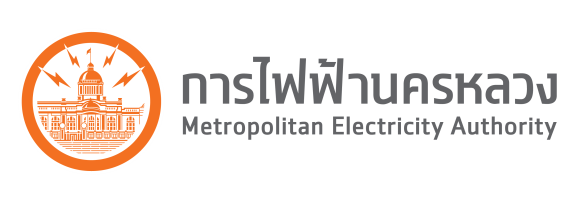 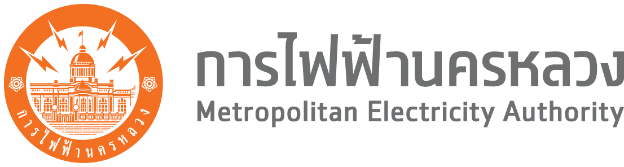 ประชุมคณะกรรมการบริหารและจัดหาระบบคอมพิวเตอร์ของ กระทรวงมหาดไทย
จ้างจัดทำระบบบริหารจัดการยานพาหนะ 
จำนวน ๑ ระบบ
ชื่อผู้นำเสนอโครงการ นางโสภิณ ชีวกมล ฝ่ายพัฒนาระบบเทคโนโลยีดิจิทัล การไฟฟ้านครหลวง
งบประมาณประจำปี ๒๕๖๔  เป้าจ่ายปี ๒๕๖๖งบประมาณโครงการพัฒนาระบบงานประยุกต์เพื่อเพิ่มประสิทธิภาพงานบริหารองค์กรวงเงินรวม (ราคากลางในเอกสาร มท.) ๓๔,๘๔๙,๔๒๐.๐๐ บาท
วงเงินส่วนที่เป็นอุปกรณ์คอมฯ ๓๓,๖๘๘,๑๕๐.๐๐ บาท วงเงินส่วนที่เป็นอุปกรณ์อื่น ๆ ๑,๑๖๑,๒๖๙,๙๙ บาท
จ้างจัดทำระบบบริหารจัดการยานพาหนะ
มูลเหตุจูงใจให้ดำเนินโครงการ

	เพื่อทดแทนระบบบริหารการขนส่ง (Logistic Management System) สัญญาเลขที่ DD๓-๔๕๔๙-TGA ลงวันที่ ๑ สิงหาคม ๒๕๕๔ ระบบเดิม รองรับการทำงานเฉพาะบน web และ IE อย่างเดียว, ข้อมูลไม่เชื่อมโยงและไม่ Update กับระบบที่เกี่ยวข้อง
จ้างจัดทำระบบบริหารจัดการยานพาหนะ
๒. วัตถุประสงค์

เพื่อจัดทำโปรแกรมประยุกต์ในส่วนของการจัดการยานพาหนะมาช่วยการนำเข้าข้อมูลแทนพนักงาน ลดระยะเวลา และความผิดพลาด 
เพื่อเก็บรวบรวมข้อมูลในการติดตามงาน การรายงานผล รวบรวมผล การวิเคราะห์พร้อมนำเสนอต่อผู้บริหาร
เพื่อปรับปรุงระบบการบริหารจัดการยานพาหนะ ให้เกิดความสะดวก รวดเร็ว ครบถ้วน และทันสมัย
เพื่อนำเทคโนโลยีเข้ามาช่วยสร้างความพึงพอใจ ให้แก่ผู้ที่มาขอรับบริการ
จ้างจัดทำระบบบริหารจัดการยานพาหนะ
๓. ขอบเขตการดำเนินงาน
 	โครงการจ้างจัดทำระบบบริหารจัดการยานพาหนะ เป็นการจ้างจัดทำระบบให้สามารถทดแทน ระบบบริหารจัดการขนส่ง (Logistics Management System) 
ที่มีอยู่เดิม
ดำเนินการส่งมอบซอฟต์แวร์ อุปกรณ์บันทึกการทำงานของรถยนต์ พร้อมติดตั้ง จำนวน ๑,๑๕๓ คัน เป็น Web – Based Application บนเครือข่าย
     อินทราเน็ต (Intranet) และอินเทอร์เน็ต (Internet) ของการไฟฟ้านครหลวง
      และสามารถแสดงผลบนอุปกรณ์เคลื่อนที่ Mobile Device ได้อย่าง
      เหมาะสม Responsive web design
 ๒)  เชื่อมโยง กับ ระบบ SAP S4(HANA) เช่น SAP_PM, SAP_Order เป็นต้น
 ๓)  ติดตั้งระบบสำหรับใช้งานจริงเข้ากับอุปกรณ์คอมพิวเตอร์ ระบบฐานข้อมูลและ 
      อุปกรณ์สื่อสาร ที่การไฟฟ้านครหลวงจัดเตรียมให้
จ้างจัดทำระบบบริหารจัดการยานพาหนะ
๔. วิธีการดำเนินงาน
ดำเนินการจัดหาด้วยวิธี ประกาศเชิญชวนทั่วไป
๕. ผู้รับผิดชอบ ผู้ใช้งาน และผู้บำรุงรักษา
ผู้รับผิดชอบ 	: ฝ่ายพัฒนาระบบเทคโนโลยีดิจิทัล (ฝพท.)
ผู้ใช้งาน		: ฝ่ายจัดการยานพาหนะและเครื่องมือกล (ฝจย.)  
ผู้บำรุงรักษา      : ฝ่ายพัฒนาระบบเทคโนโลยีดิจิทัล (ฝพท.)
ระบบบริหารการขนส่ง (LMS) - ระบบเดิม
Logistic Management System
Supervisor
& Manager
งานทะเบียน
งานจองและจัดสรร
งานตรวจสภาพต่อทะเบียน/ประกันภัย
งานอุบัติเหตุ
ค่าน้ำมัน
ค่าใช้จ่าย
งานขายซาก
การใช้ยานพาหนะ
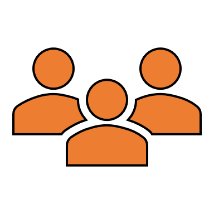 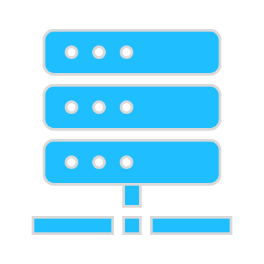 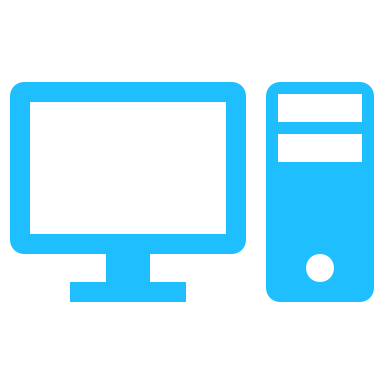 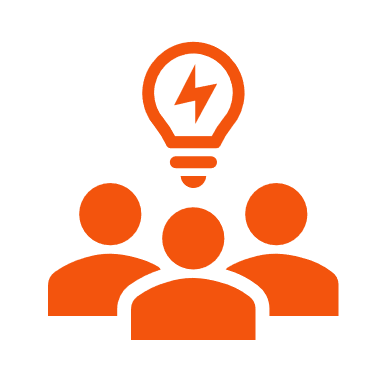 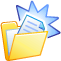 Web App : IE
User
Web Server &
DB Server
Report
Manual Upload
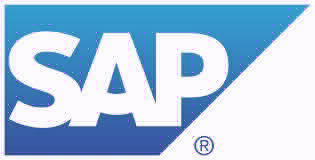 เชื่อมโยงระบบงาน ERP
[Speaker Notes: เนื่องจากระบบเก่า รองรับการทำงานเฉพาะบน web และ IE อย่างเดียว
ระบบใหม่ จะรองรับ ข้อมูลจากอุปกรณ์ดิจิทัลต่าง ๆ เช่น อุปกรณ์ GPS, Mobile Device 
วัตถุประสงค์
- เพื่อจัดทำโปรแกรมประยุกต์ในส่วนของการจัดการยานพาหนะ
- เพื่อจัดทำระบบฐานข้อมูลและเครื่องมือสำหรับหน่วยงานในการเก็บรวบรวมข้อมูล เพื่อช่วย
ในการติดตามงาน การรายงานผล รวบรวมผล และวิเคราะห์เพื่อนำเสนอต่อผู้บริหาร
- เพื่อปรับปรุงระบบการบริการจัดสรรยานพาหนะ ให้เกิดความสะดวกและรวดเร็ว ครบถ้วน ทันสมัย
เพื่อนำเทคโนโลยีเข้ามาช่วยสร้างความพึงพอใจ ให้แก่ผู้ที่มาขอรับบริการ
ขอบเขต เป็นการจ้างพัฒนาระบบให้สามารถทดแทน ระบบบริหารจัดการขนส่ง (Logistic Management System) ที่มีอยู่เดิม โดยสามารถใช้งานได้อย่างสะดวก และมีประสิทธิภาพ ประโยชน์ที่คาดว่าจะได้รับ
- ช่วยอำนวยความสะดวกกับผู้ใช้งานในการจองยานพาหนะสามารถใช้งานได้อย่างสะดวก และมีประสิทธิภาพ สำหรับผู้รับบริการได้อย่างรวดเร็ว และได้มาตราฐาน
- ผู้ดูแลระบบสามารถใช้ข้อมูลจาก Dashboard ในการติดตามสถานะงาน ดูภาพรวมและสถานะการใช้งานรถ ภาพรวมการจองใช้งานรถจัดเก็บประวัติการเข้าใช้งานของระบบฯ โดยมีรายละเอียด วัน - เวลาที่เข้าใช้งานระบบ (Login) การออกจากระบบ (Logout) และชื่อผู้เข้าใช้งาน]
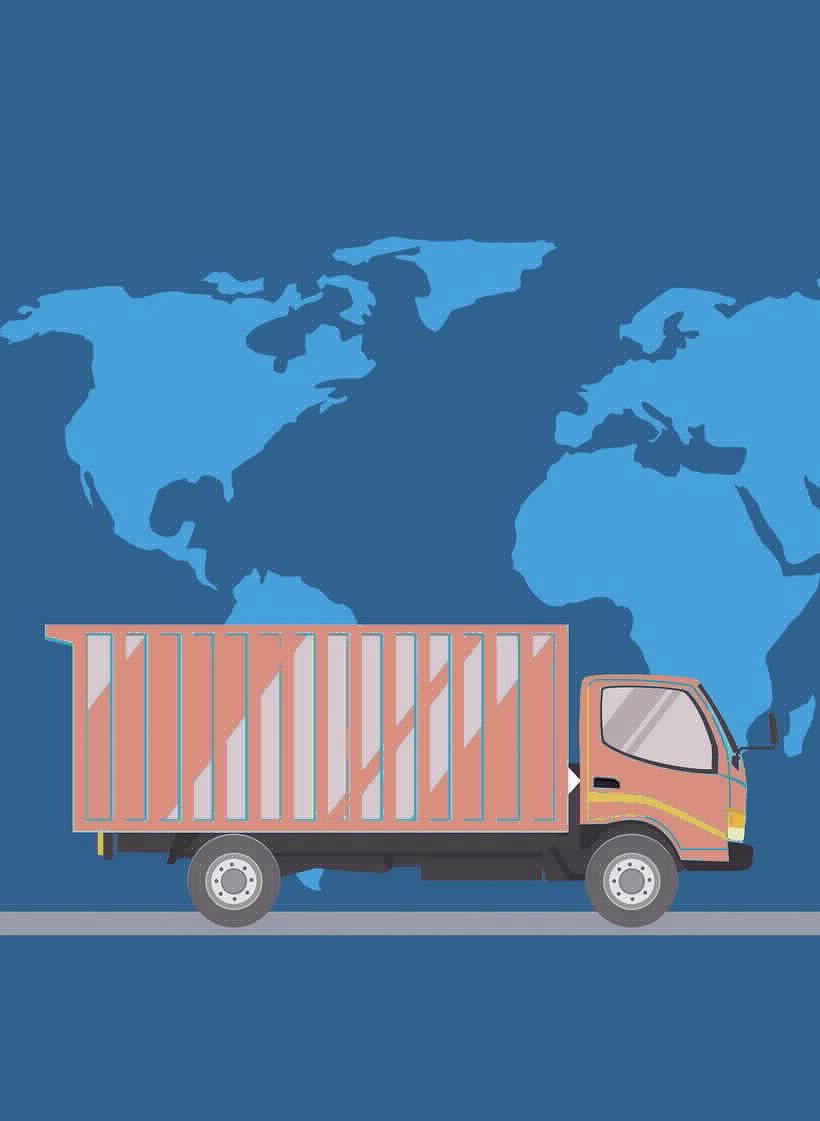 Pain Point
Pain Point
ระบบบริหารจัดการยานพาหนะ – ระบบใหม่
Automatic
การใช้ยานพาหนะ : ไมล์ น้ำมัน ระยะทาง  วัน-เวลา ความเร็ว 
บันทึกการเข้า-ออก ปฏิบัติงาน และยืนยันคนขับกับรถ
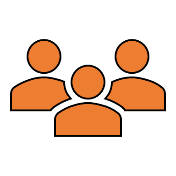 Supervisor
& Manager
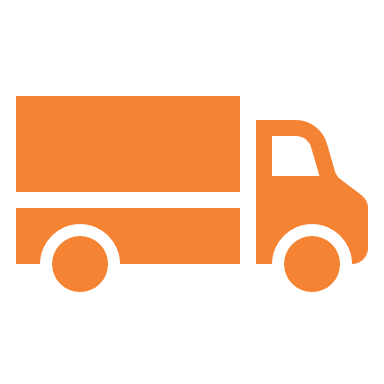 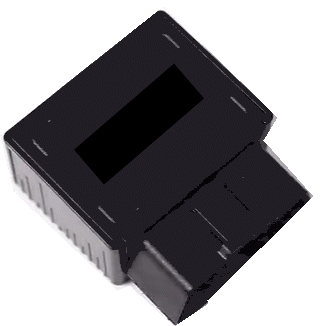 Dashboard
&
Analysis Report
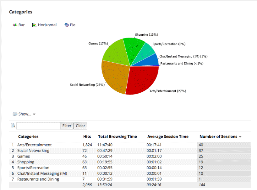 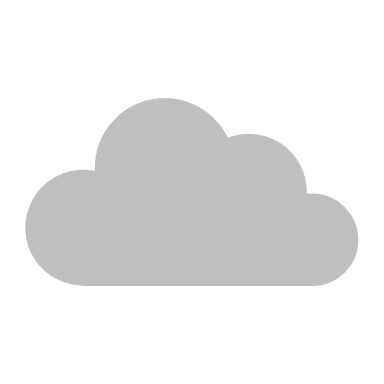 GPS
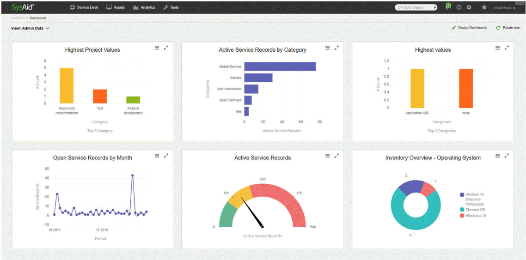 MEA Cloud
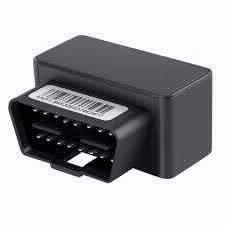 ODBII
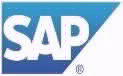 LMS
workflow
- งานทะเบียน           - ค่าใช้จ่าย
- งานตรวจสภาพ ต่อทะเบียน/ประกันภัย
- งานอุบัติเหตุ           - งานตัดจำหน่ายยานพาหนะ  
- การจองและจัดสรร   - Dashboard
- การใช้ยานพาหนะ    - การวิเคราะห์เพื่อการตัดสินใจ
- งานซ่อมบำรุงรักษา   - รายงาน
-  ค่าน้ำมัน/ค่าพลังงานไฟฟ้า  
-  งานจัดหาว่าจ้าง พนักงานจ้างเหมาขับรถ
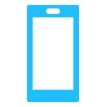 Mobile Appฯ
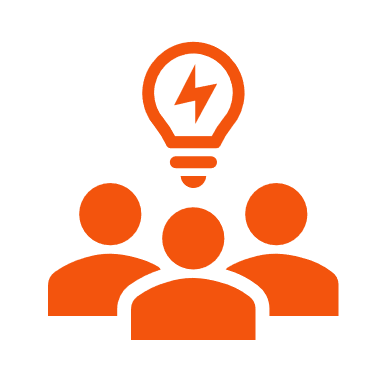 เชื่อมโยงระบบงาน SAP S/4HANA
Batch
schedule
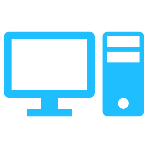 User
Web Appฯ
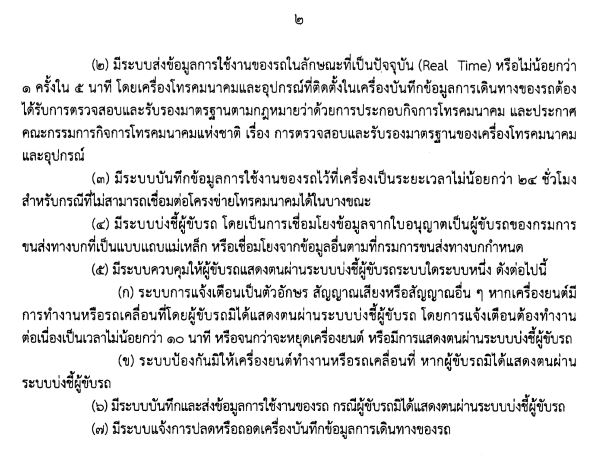 จ้างจัดทำระบบบริหารจัดการยานพาหนะ
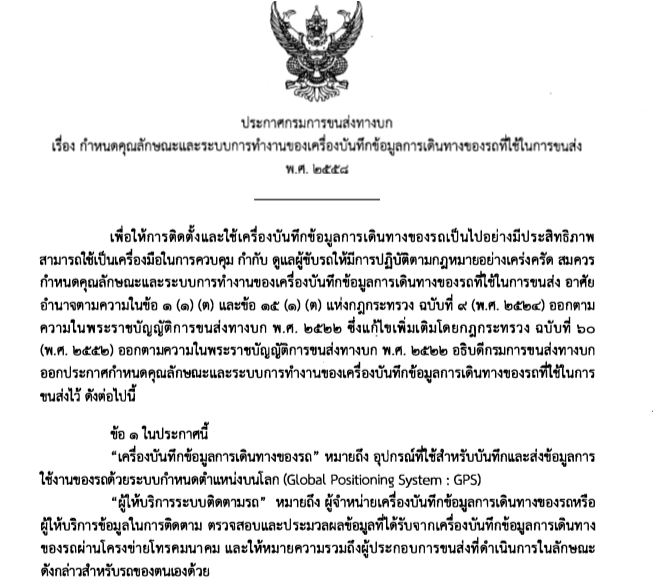 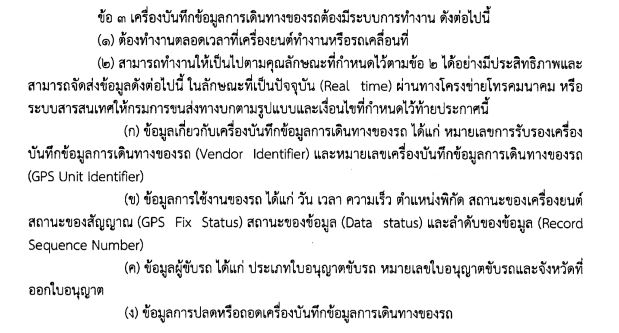 คุณสมบัติอุปกรณ์บันทึกการเดินทางรถยนต์
 ข้อ ๒
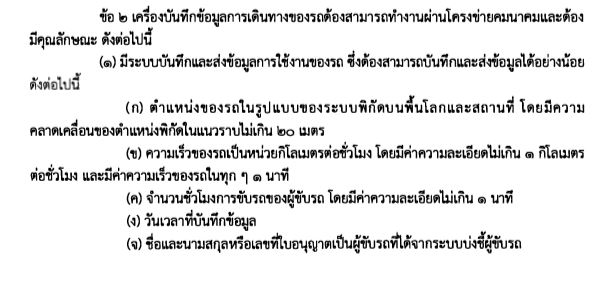 คุณสมบัติอุปกรณ์บันทึกการเดินทางรถยนต์
คุณสมบัติอุปกรณ์บันทึกการเดินทางรถยนต์
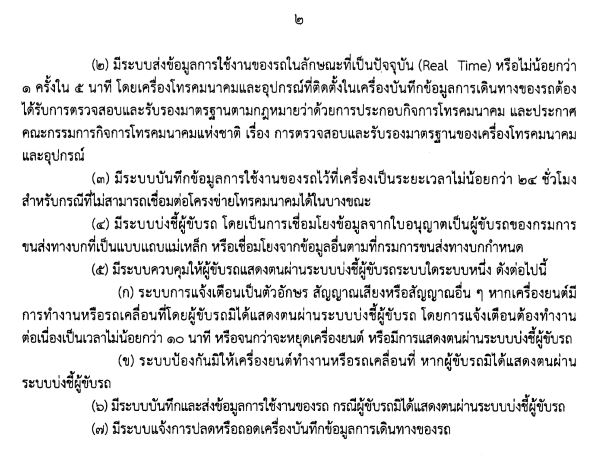 จ้างจัดทำระบบบริหารจัดการยานพาหนะ
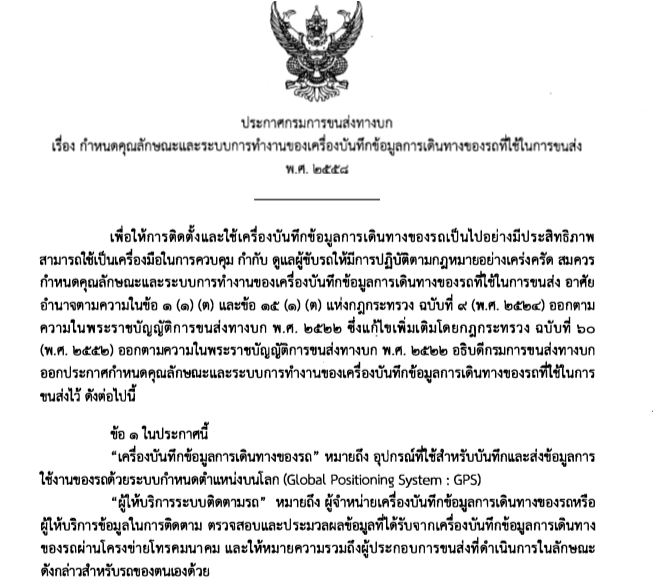 คุณสมบัติอุปกรณ์บันทึกการเดินทางรถยนต์
ข้อ ๓
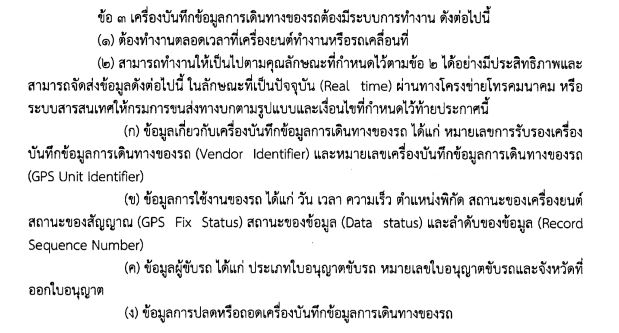 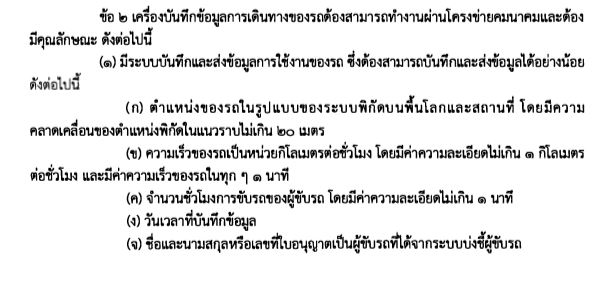 คุณสมบัติอุปกรณ์บันทึกการเดินทางรถยนต์
ตำแหน่งที่ติดอุปกรณ์บันทึกการเดินทางรถยนต์
ติดตั้งที่บริเวณคอนโซลรถยนต์
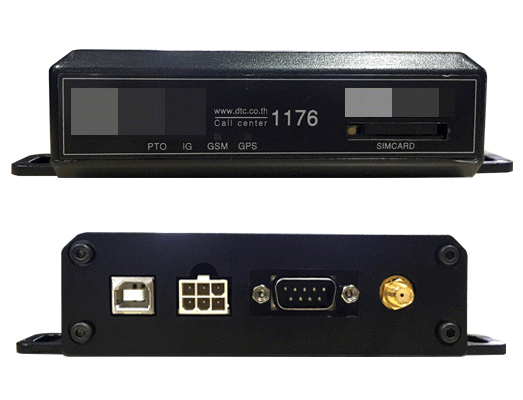 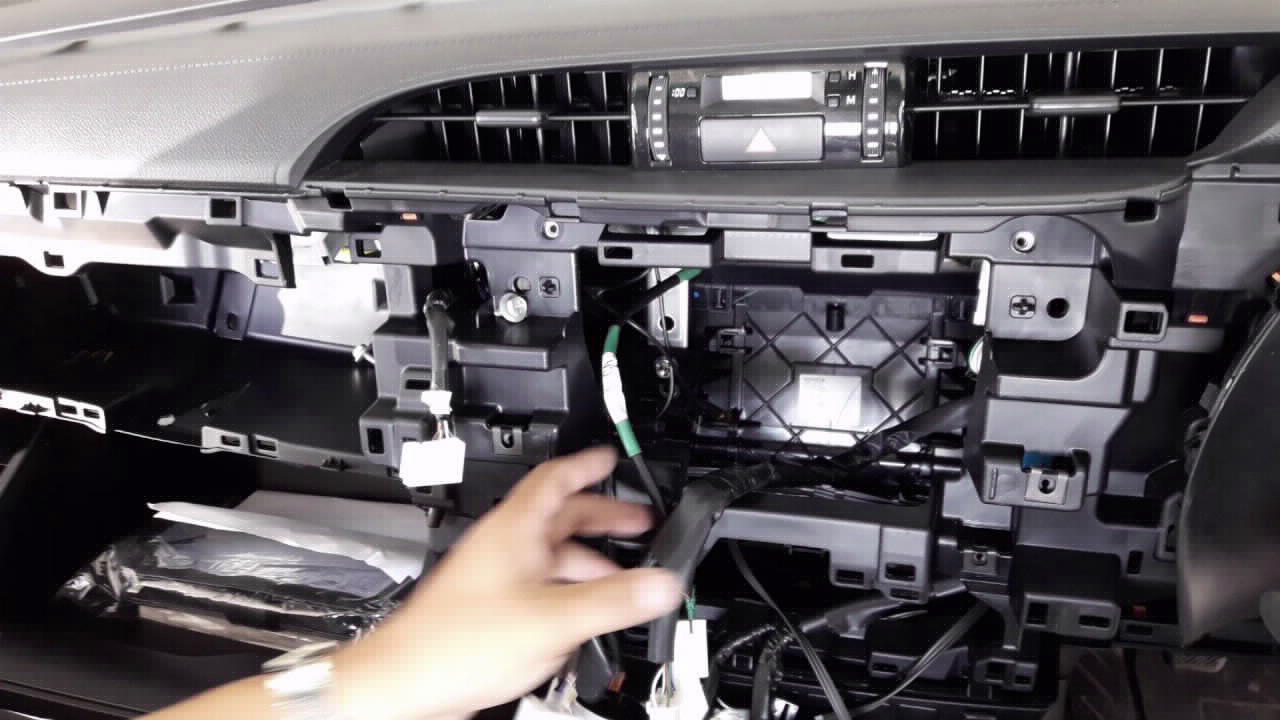 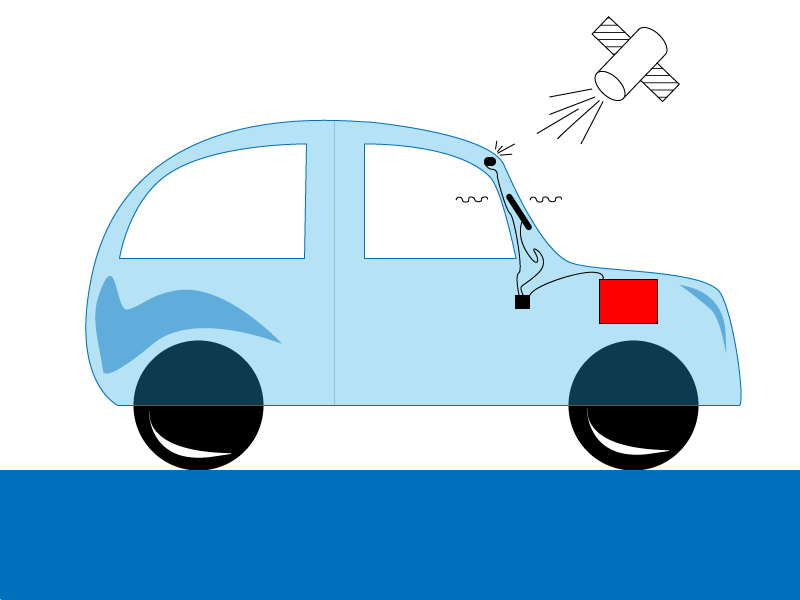 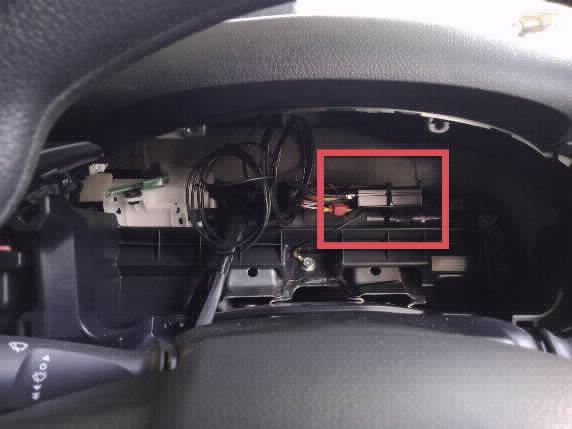 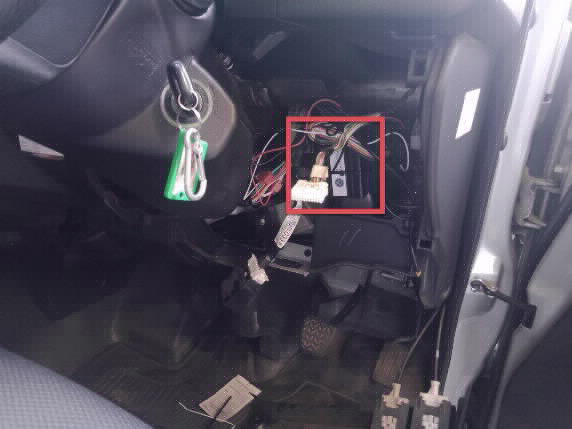 [Speaker Notes: ตำแหน่งที่ติดตั้ง GPS จะอยู่ที่บริเวณคอนโซลหน้ารถยนต์ เช่น หลังหน้าปัด (รูปล่างซ้าย), ข้างพวงมาลัย (รูปล่างขวา), หลังเก๊ะเก็บของ หรือบริเวณที่วางหน้าคอนโซลรถ (รูปบน ไม่ได้วงเพราะติดตรงที่ว่างได้ทั้งหมด) และมีสายรับสัญญาณ GPS (รูปรถ แท่งสี่เหลี่ยมเล็ก ด้านบนสุด) และสัญญาณ Internet GSM (2G, 3G, 4G) (รูปรถ แท่งสี่เหลี่ยมผืนผ้า)]
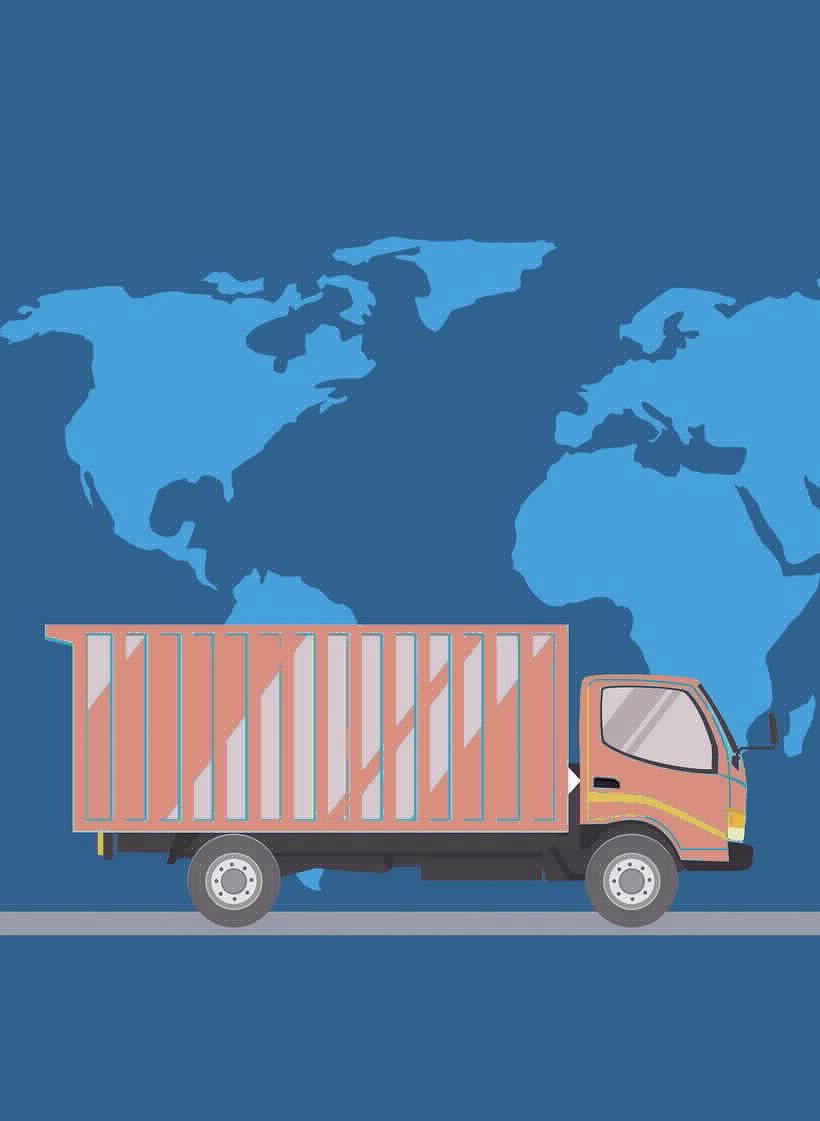 Gain Point Solution
Pain Point
แผนปฏิบัติงานและระยะเวลาดำเนินงาน
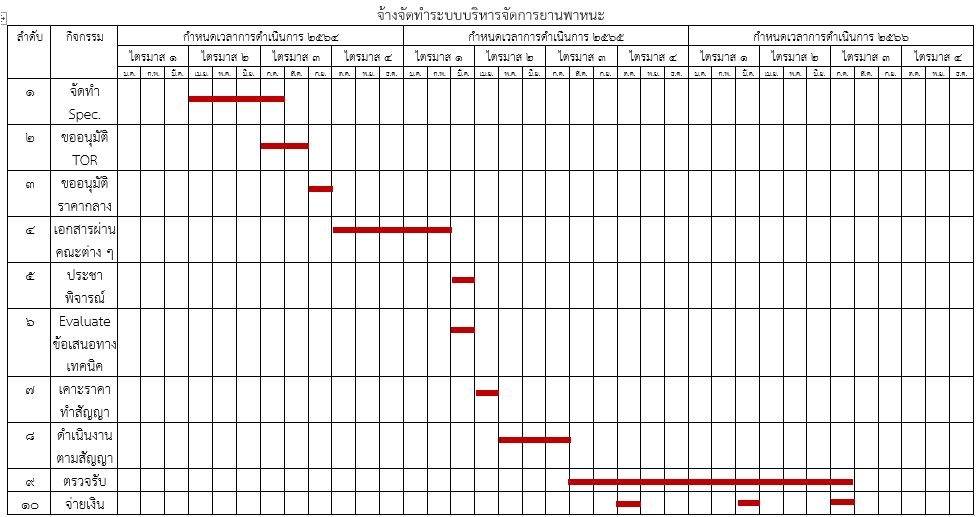 ประเภทผู้ใช้งานและอบรม
รายการจ้างจัดทำระบบบริหารจัดการยานพาหนะ
จ้างจัดทำระบบบริหารจัดการยานพาหนะ
๖. ประโยชน์ที่คาดว่าจะได้รับ

เพิ่มความพึงพอใจให้กับ ประชาชน เรื่องการแก้ไขไฟฟ้าขัดข้อง บริหารจัดการรถให้สามารถถึงสถานที่เกิดเหตุได้อย่างรวดเร็ว โดยเชื่อมโยงข้อมูลกับระบบแจ้งเหตุไฟฟ้าขัดข้องของไฟฟ้านครหลวง
ช่วยให้ ประชาชน ทราบข่าวจากช่องทางต่างๆ ของไฟฟ้านครหลวง เช่น บริการ CallCenter (๑๑๓๐) ในการแจ้งประเมินเวลาในการเดินทาง ไปถึงจุดแจ้งเหตุไฟฟ้าเมื่อไหร่ ระยะห่างกี่กิโลเมตร ฯลฯ 
เพิ่มประสิทธิภาพกระบวนการทำงานของ ฝจย. สามารถติดตามงานในรูปแบบ Dashboard  นำข้อมูลการจองใช้รถยนต์รายวัน มาวิเคราะห์เพื่อให้เกิดการจ้างเหมารถคุ้มค่า, ข้อมูลการเดินทางของรถยนต์ของแต่ละหน่วยงานมาวิเคราะห์ความคุ้มค่าในการใช้งาน เพื่อการจัดสรรยานพาหนะ และการจัดซื้อรถทดแทนในปีถัดไป เพิ่มความปลอดภัยให้กับ พนักงาน ในการทำงาน
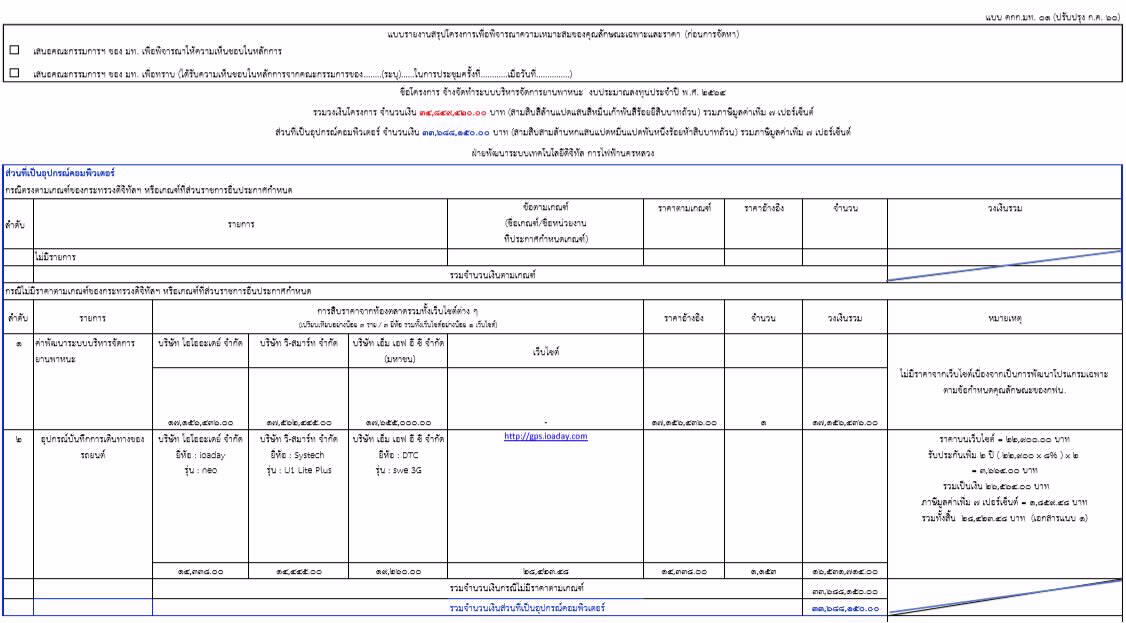 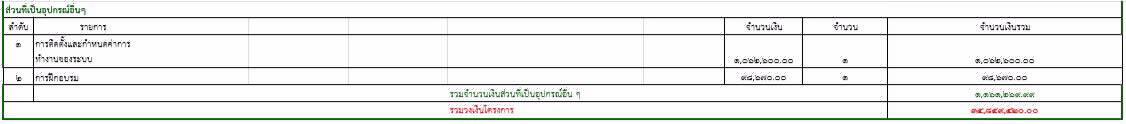 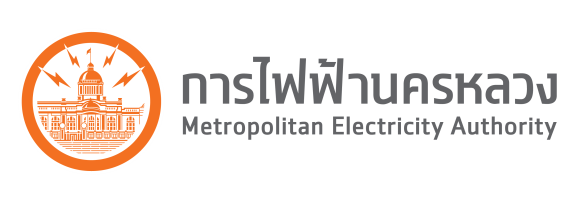 จึงเรียนมาเพื่อโปรดพิจารณา